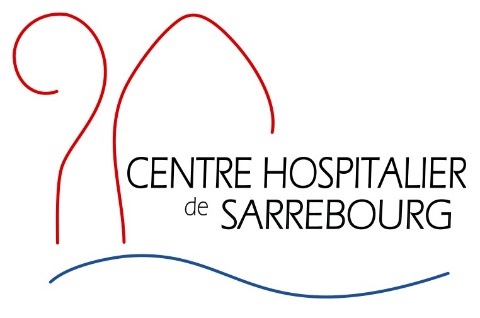 Les Soins Palliatifs
Myriam  BOURISSAI           IDE  Equipe Mobile de Soins Palliatifs et d’Accompagnement       décembre 2019
Plan
2
Historique

Définitions

Organisation des soins palliatifs en France

Les besoins fondamentaux
Historique
3
1834: Jeanne Garnier
1967 : Cicely Saunders: Hospice Saint Christopher (Londres)
Elisabeth Kubbler-Ross
1975 : Balfour Mount :premier service de soins palliatifs (Montréal)
Historique
4
En France …
1986 : Circulaire Laroque
1989 : Congrès international de soins palliatifs
1999 : Loi Kouchner : Les soins palliatifs sont un droit
2002 : Circulaire  organisation des soins palliatifs
2005 : Loi Leonetti
2016 : Loi Leonetti -Claeys
Définitions
5
SFAP (Société Française d’ Accompagnement et de soins Palliatifs)
Les soins palliatifs sont des soins actifs délivrés dans une approche globale de la personne atteinte d'une maladie grave, évolutive ou terminale. L’objectif des soins palliatifs est de soulager les douleurs physiques et les autres symptômes, mais aussi de prendre en compte la souffrance psychique, sociale et spirituelle.
Définitions
6
OMS  2002
Les soins palliatifs cherchent à améliorer la qualité de vie des patients et de leur famille, face aux conséquences d’une maladie potentiellement mortelle, par la prévention et le soulagement de la souffrance, identifiée précocement et évaluée avec précision, ainsi que le traitement de la douleur et des autres problèmes physiques, psychologiques et spirituels qui lui sont liés,
Définitions : Les principes des soins palliatifs
7
Soulagement de la douleur et des autres symptômes pénibles
Aspects psychologiques , sociaux et spirituels
Soutien

 Les soins palliatifs considèrent le malade comme un vivant et  la mort                                                                   comme un processus naturel.
Ils ne hâtent ni ne retardent la mort
Définitions: la démarche palliative
8
Manière d’aborder les situations de fin de vie, approche globale et individualisée
Évaluation des besoins
Projet personnalisé des patients et des proches
Réunions pluri-professionnelles
Soutien des soignants
Formations dans les services de soins
Définitions
9
Organisation des Soins Palliatifs en France
10
USP : Unité de Soins Palliatifs

157 USP en France (Grand Est: 12 soit 113 lits)
Unités de 10 à 12 lits
Pour qui ?
Missions ?
Organisation des Soins Palliatifs en France
11
EMSP : Equipe mobile de soins Palliatifs

426 en France ( Grand-Est 39)
Intervient au lit du malade à la demande des soignants ,du patient ou des proches
Rôle de conseil et de soutien
Missions
Respect du travail en équipe et non substitution
Organisation des Soins Palliatifs en France
12
Réseau de Soins Palliatifs 

107 en France ( Grand Est 3)
Coordonne la prise en charge du patient
Diffuse la démarche palliative
évaluation
Organisation des Soins Palliatifs en France
13
LISP: Lits identifiés de Soins Palliatifs

5057 en France ( Grand-Est:87 établissements soit 534 lits)
Lits identifiés dans des services confrontés à la fin de vie
Prise en charge de proximité
Personnel formé
Les besoins fondamentaux en Soins palliatifs
14
Pyramide de Maslow
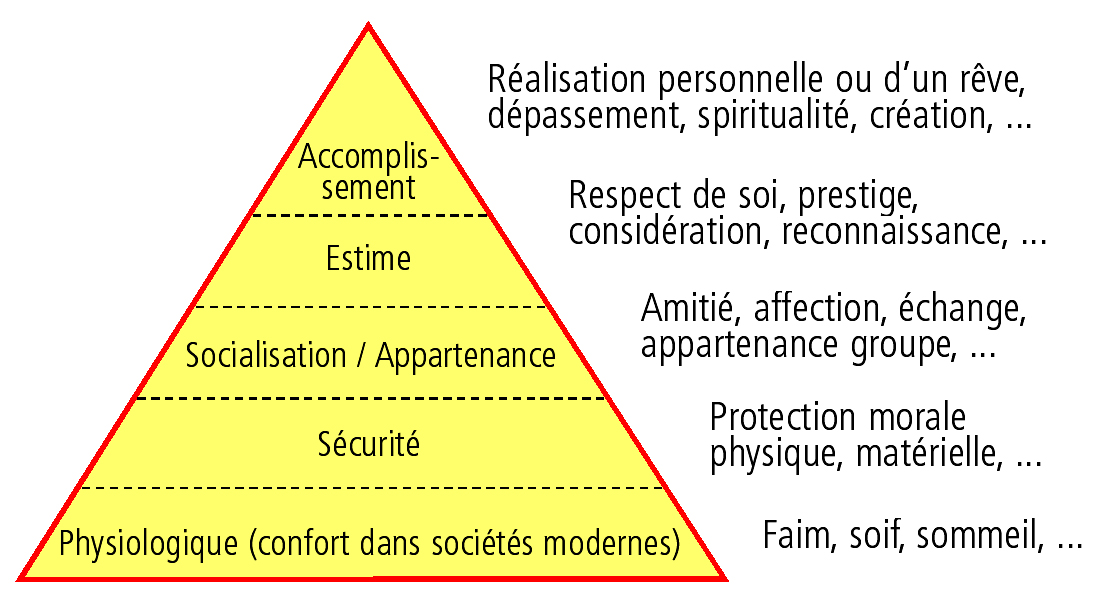 Les besoins fondamentaux en Soins palliatifs
15
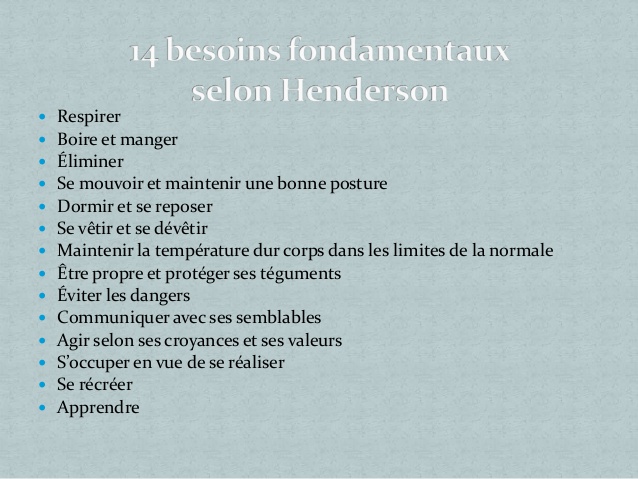 Les besoins fondamentaux en Soins palliatifs
16
Les besoins primaires   « avoir »
Boire et manger  s’adapter au patient
Se reposer  permettre le repos
Etre propre  (si le patient le souhaite!)
Besoin de protection et de sécurité: maitrise des choses
Bien-être physique
Les besoins fondamentaux en Soins palliatifs
17
Les symptômes pénibles
Il faut les prévenir, les démasquer, les évaluer, les traiter .

Pas de stabilité en soins palliatifs
Réévaluation fréquente
Adapter régulièrement (posologies, voies d’administration,…)
Les besoins fondamentaux en Soins palliatifs
18
Les besoins secondaires   « être »
Besoin d’amour et d’appartenance
Besoin d’estime de soi
Besoin de réalisation

Nécessité d’une évaluation
Les proches
19
Patient indissociable de ses proches
Besoin d’information
Besoin de soutien
Besoin d’écoute
Besoin de préserver ou de retrouver des liens

Un « aidant » a besoin d’être aidé.
Conclusion
20
Reconnaitre l’inéluctabilité de la mort n’est pas facile…
Ne plus opposer soins palliatifs et soins curatifs
Tenir compte de l’ambivalence
21
Merci de votre attention